Brněnské exitpoly
„Historický“ přehled
Poprvé u komunálních voleb 2014
Krajské volby 2016, 2020, 2024
Volby do poslanecké sněmovny 2017 a 2021
Komunální volby 2014, 2018 a 2022
Hluché roky: 2015, 2019, 2023
Chybějící volby do EP, prezidentské
Málo voličů
Moc zima
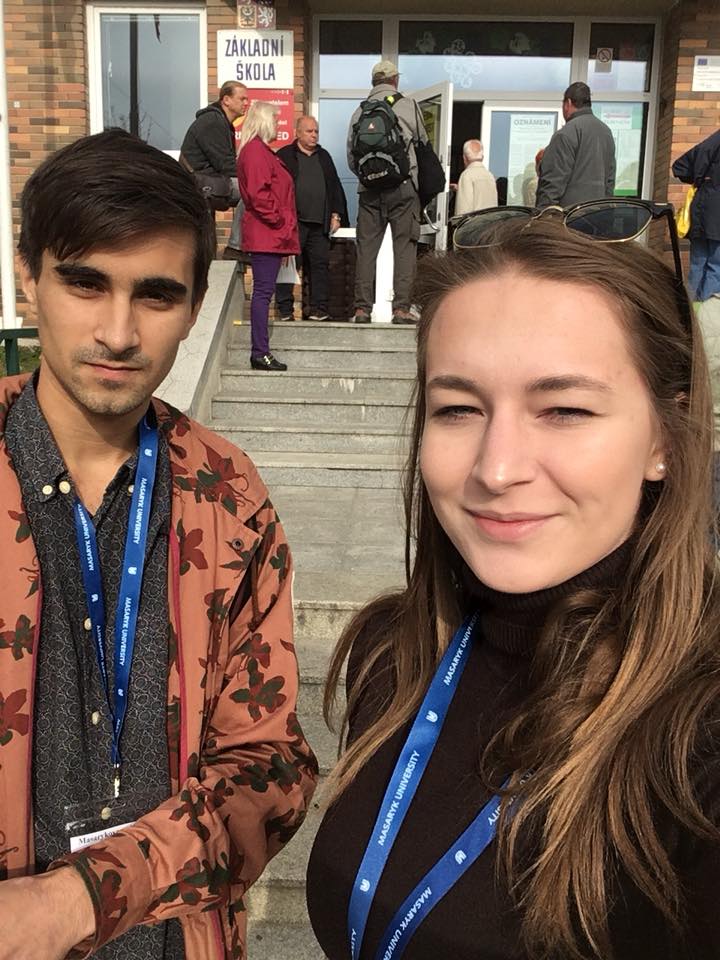 Volby – empirická část
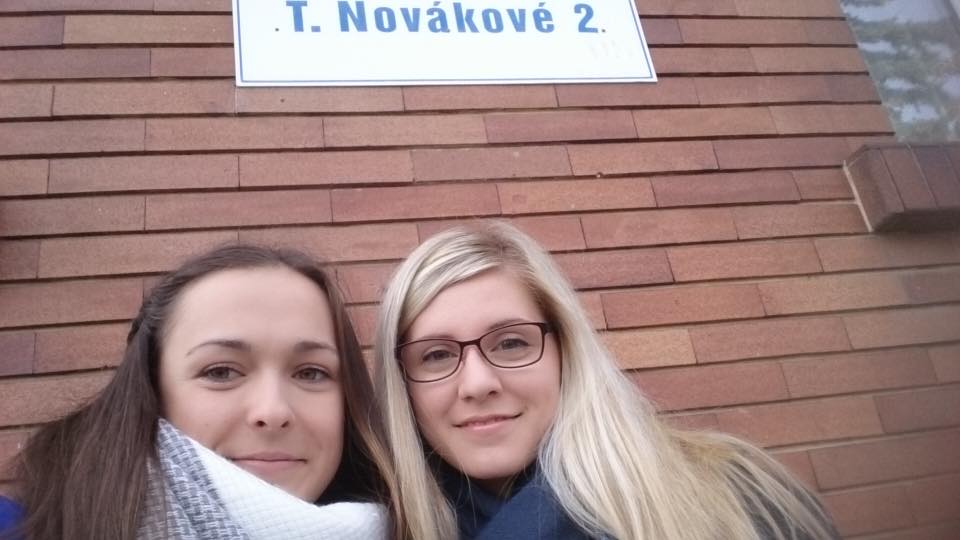 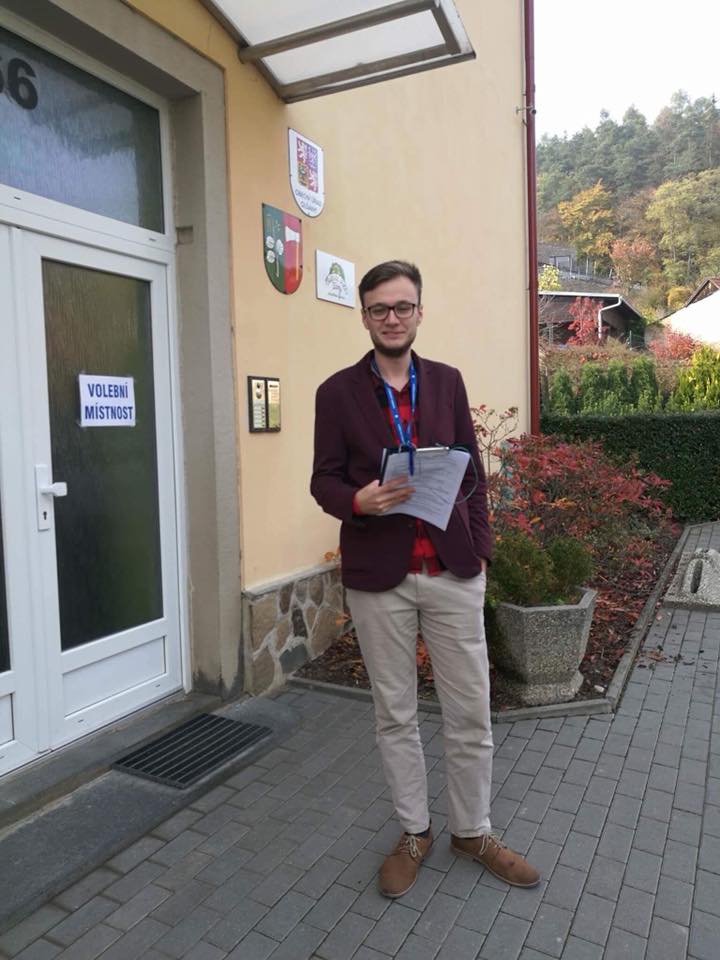 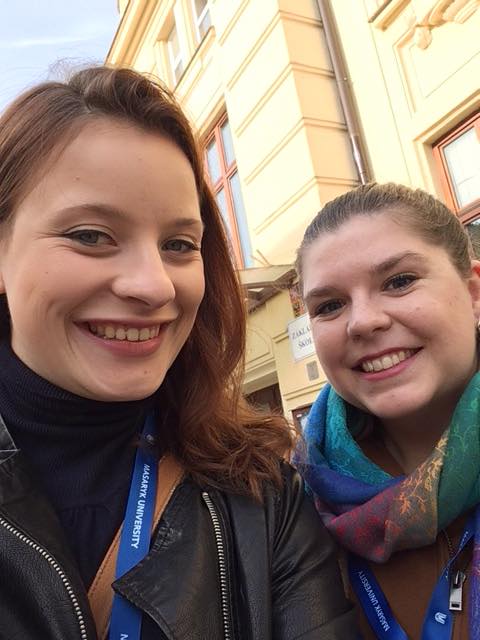 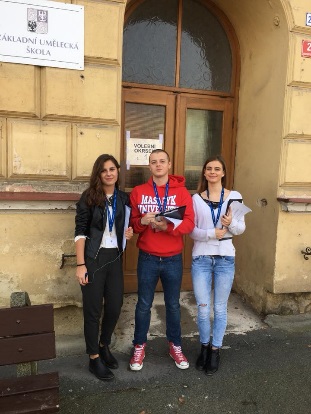 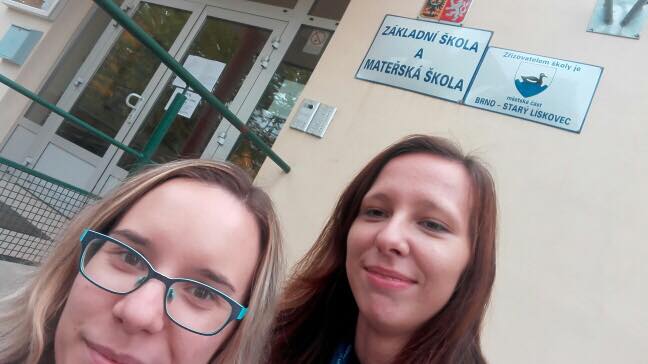 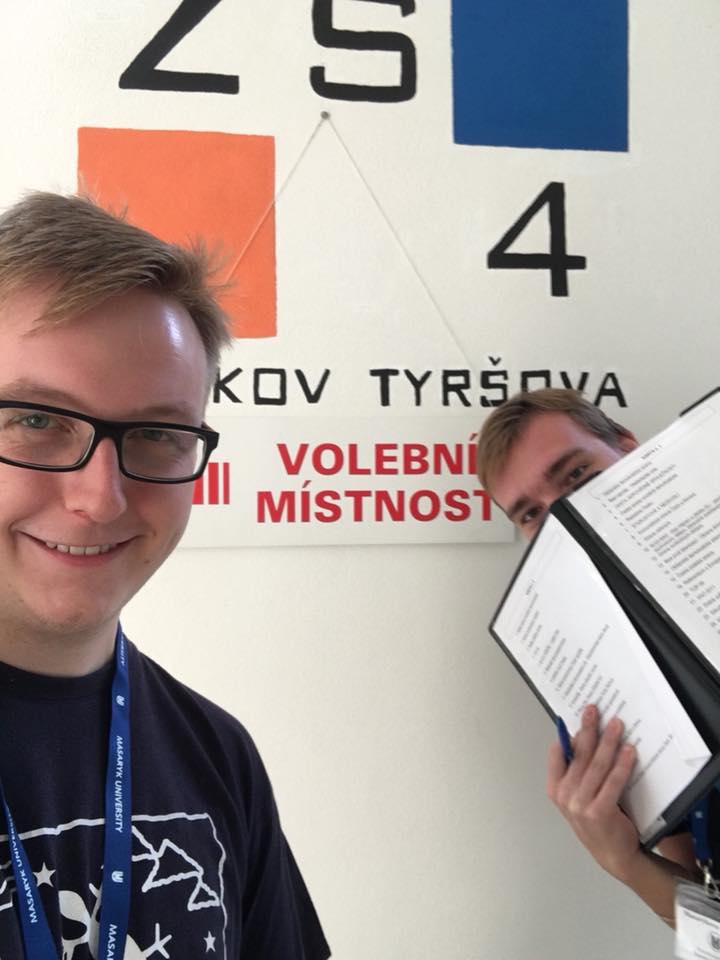 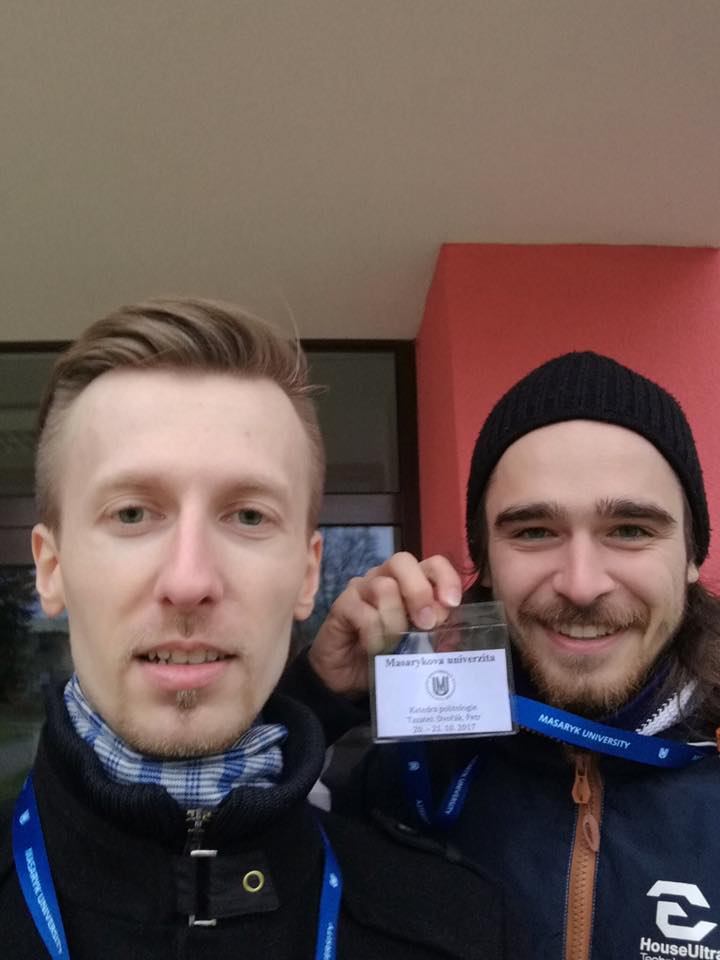 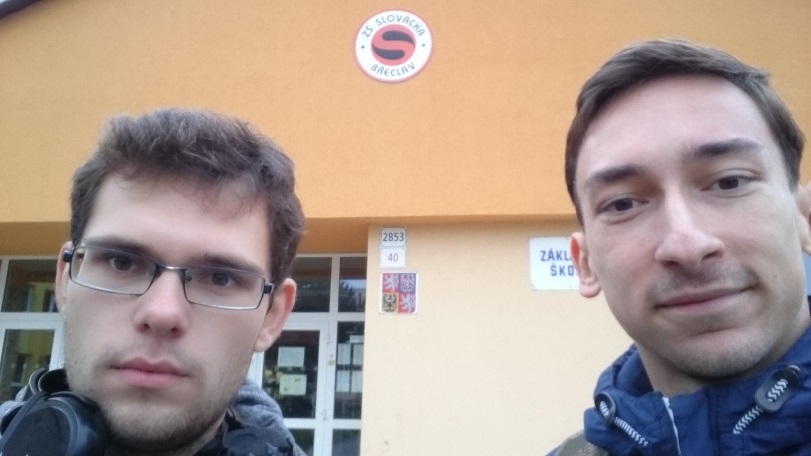 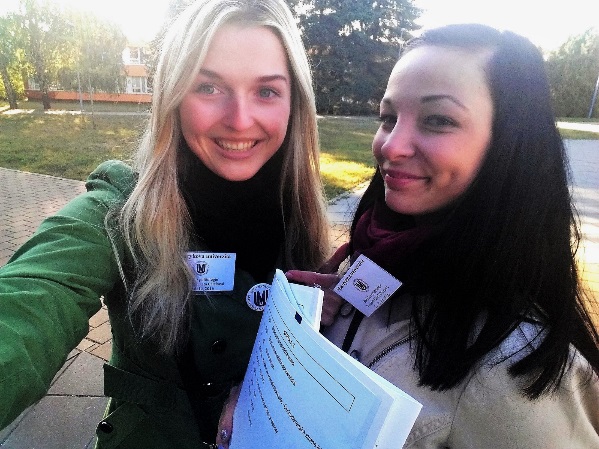 Co zjišťujeme
Kterou stranu respondenti volili v probíhajících volbách?
Kterou stranu respondenti volili v posledních volbách do PS?
Kdo by měl být hejtmanem/premiérem/ primátorem?
Okamžik volebního rozhodnutí
Důvěra
Zájem o politiku
Levice-pravice
Nejdůležitější témata
sociodemografie (vzdělání, zaměstnání, věk, pohlaví, (příjem))
Různé zajímavosti
Volební odhad
Vyplněné dotazníky
volená strana v probíhajících volbách
Volená strana v některých předchozích volbách

Příklad voleb do Poslanecké sněmovna 2021
Postup k získání odhadu
Podíl stran volených v roce 2017 v rámci dotazníků
Shrnutí toho co znamená vážený výsledek
Zelený sloupec – reálný výsledek v místech, kde probíhal sběr  dat
Červený sloupec – výsledky dle exitpollu
Voliči různých stran jsou různě ochotní dotazník vyplňovat
Málo ochotní: voliči SPD, ANO, KSČM
Hodně ocotní: voliči ODS, Pirátů, TOP09 atd.
Rozdíly je potřeba srovnat => vážení dat
Z této otázky víme, kolik procent lidí volilo jednotlivé strany ve volbách 2017 a zároveň známe reálný výsledek
Např. ANO volilo 25 % voličů, ale ve vzorku je voličů ANO jen 15 %
proto musíme s každým voličem počítat, jako by ho bylo o polovinu více, tj. 2 voliče ano počítáme jako 3
Voliči ANO, KSČM, SPD  mají větší váhu
Voliči Pirátů, ODS, SPOLU a STAN menší
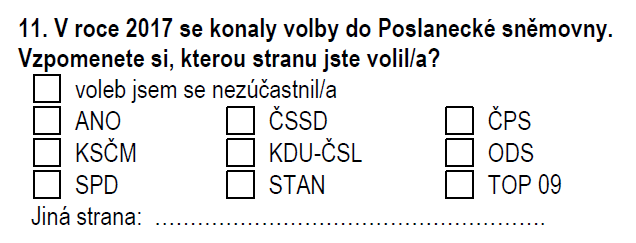 Odhad Brno komunální volby 2022
Nejčastější problémy odhadu
Podcenění ANO a SPD, dříve také KSČM
Nadhodnocení Pirátů, ODS, Zelených

Příčiny
Nedodržování náhodnosti výběrů, voliči si sami přijdou pro dotazník
Věková struktura voličů ANO
Odpor k výzkumům mezi voliči SPD
Upřímnost?
Značka Masarykovy Univerzity?
Nejpřesnější odhad: komunální volby 2014
Rozhovory, postupné objíždění míst
Relativně málo dotazníků (cca 800)
Výhody rozhovoru:
častější odpovědi starších osob
Méně chybějících hodnot
Větší jistota, že respondent chápe otázku
Nevýhody:
Upřímnost?
Náročné udržet náhodnost výběru
Ukončování rozhovorů s lidmi, kteří si chtějí povídat
Náročnější práce tazatele
Zajímavosti
Referendum o nádraží 2016
A
A

Z voličů, kteří se zúčastnili voleb jich 2/3 navštívily také referendum. 
nádraží na ulici Nádražní preferuje téměř 80 % zúčastněných voličů. 
Třetina preferovala odsunutou variantu.
 Čísla dohromady nedávají dohromady 100 %, protože někteří voliči hlasovali ano v obou variantách.
Voliči a covid – vlastní zdraví
Voliči a covid – zdraví blízkých
Volby a covid
V obavách o zdraví blízkých jen malé rozdíly mezi voliči různých stran
Mimo SPD
V obavách o vlastní zdraví
Více se obávají voliči ANO a KSČM (nejstarší voliči)
Nejméně voliči SPD, Pirátů, STAN, SPOLU a SPD
Ideální hejtman?
2016: 45% voličů ČSSD a 33% voličů KSČM si přála Michala Haška
U ostatních stran žádná výraznější preference
Nevýrazní lídři?: 
Roman Celý, Ivo Pojezný, Bohumil Šimek,Jiří Crha, Jan Vitula

Kdo se stal hejtmanem?
Ideální hejtman verze 2020
Ideální hejtman?
Obvykle voliči preferují lídra volené kandidátní listiny
80 % voličů KDU-ČSL uvedla Jana Grolicha
50 % voličů ANO Bohumila Šimka, 50 % voličů SPOLU Jana Vitulu
V případě pirátů voliči téměř rovnocenně uváděli svého lídra Dubce a Grolicha
V případě KSČM téměř nepadlo jméno lídra Navrkala
Podobné v komunálních volbách – voliči KSČM nepředpokládají, že by lídr strany získal nejvyšší pozice
Nejméně o ideálním hejtmanovi přesvědčeni voliči SPD a Trikolóry
Projev protestního charakteru

U STAN došlo k chybě a v polovině dotazníků bylo namísto jména lídra vytištěno jméno Maleček
Přesuny PS 2013 -2017
Přesuny hlasů z PS 17 na kraj 2020
Přesuny hlasů
Velmi zajímavý vývoj
Posun ANO z pravého na levý střed mezi lety 2013-2017
Nabírání voličů nových stran: Piráti, SPD, STAN, Přísaha
Stabilně nestabilní elektorát: Piráti, STAN, TOP09
Stabilizace neukotvených stran: ANO, ODS
Koalice ve volbách 2021
„Kroužkování“
Piráti v JmK nezískali jediný mandát
KDU-ČSL získala jeden mandát na úkor ODS
Do PS v JmK „poskočily“ 2 ženy
Rozdílné pojetí kroužkování koalice/samostatné strany
Nejdůležitější témata dle voličů v kraji 2020
Nejdůležitější témata dle voličů
Obecně nejdůležitějším tématem doprava
Nejvíce pro ODS, nejčastěji také mezi voliči ANO, KDU-ČSL, STAN a ČSSD
Často spojeno s kontextem Brna – parkování, nádraží, dálnice přes Bystrc
Často zmiňováno životní prostředí
Nejčastěji Piráti a SPOLU (a Trikolóra)
Relativně málo často zmiňován covid a/nebo zdravotnictví
Spíše okrajově zmiňovány ekonomická témata 
V podstatě utichlo téma migrace (v grafu sloučeno s bezpečností)
Plnění slibů
Strany ve všech typech voleb slibují různé věci
Na komunální úrovni jde často o věci umístěné v prostoru
Příklad: šalina na kampus a na Kamechy v letech 2018
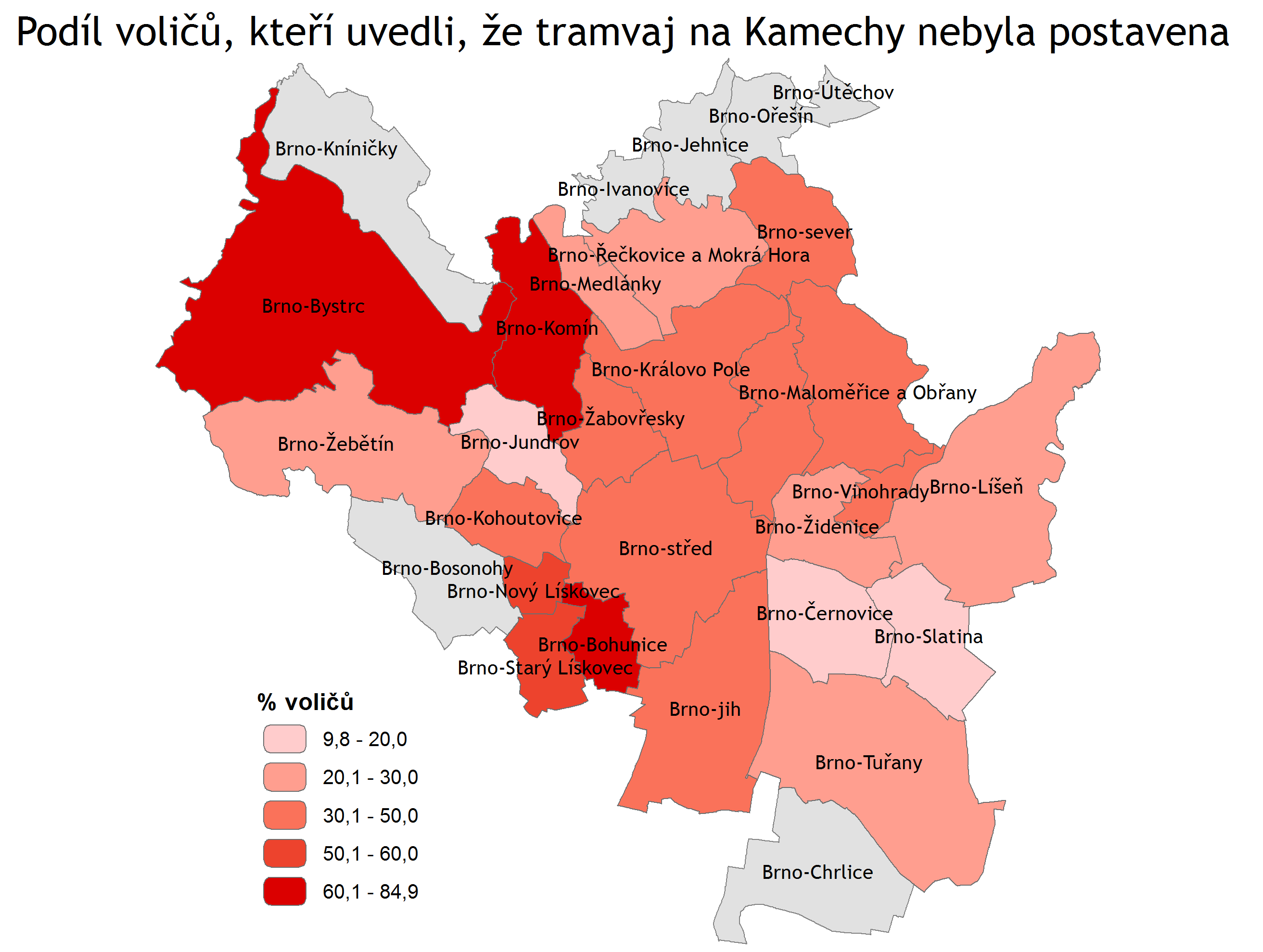 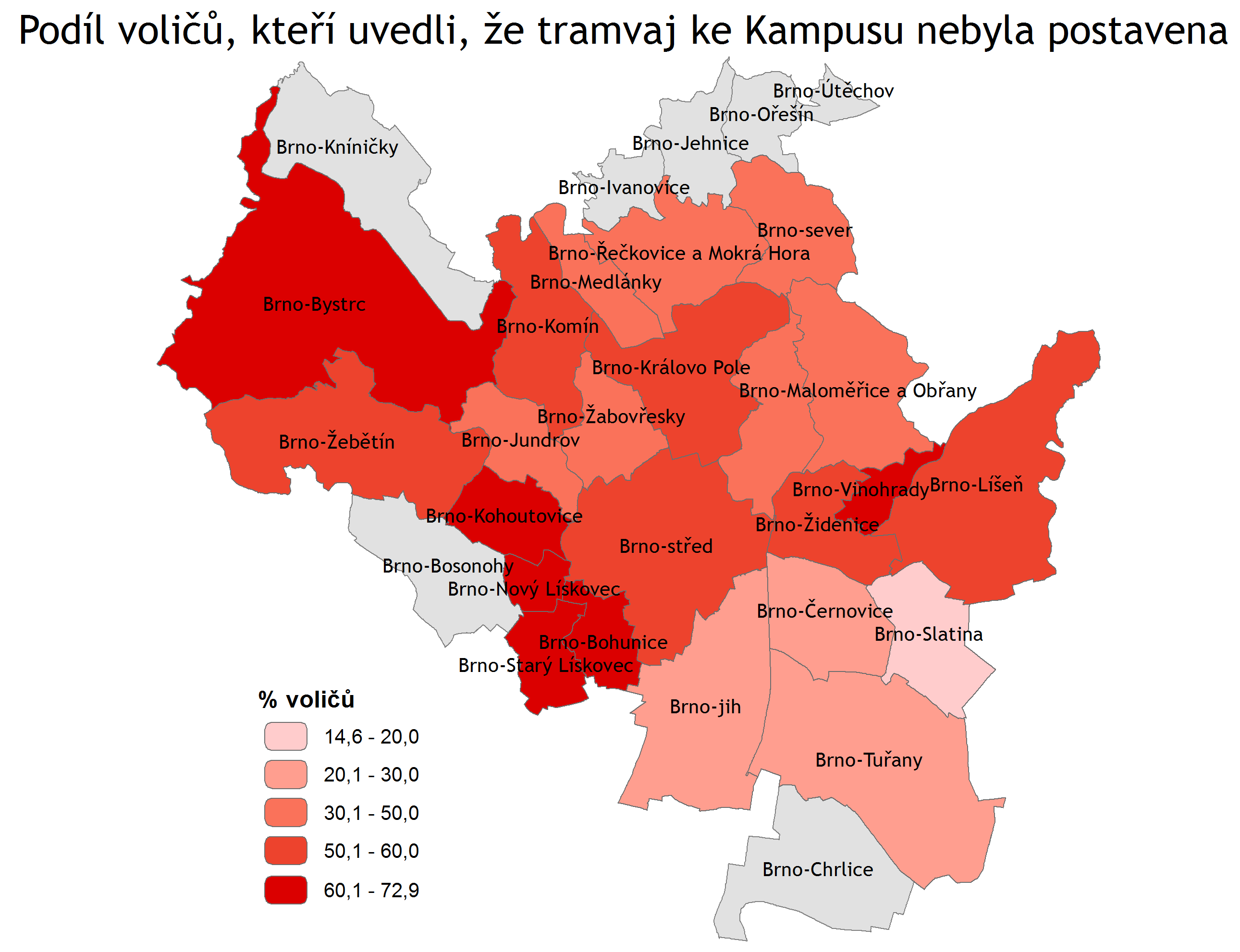 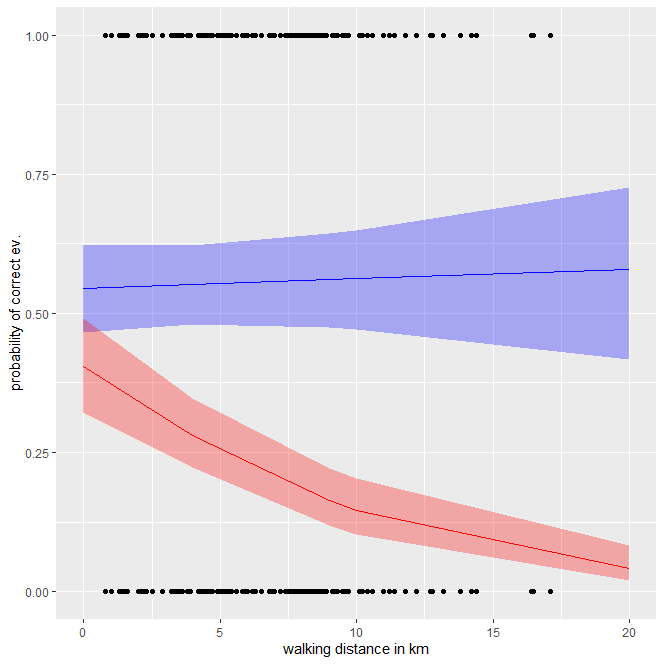 Mezi lidmi, kteří nemají (politickou) znalost, klesá schopnost rozeznat splnění slibu s rostoucí vzdáleností od lokality slibu
pro lidi s vysokou znalostí to neplatí
Další studie na lokální úrovni
V místních částech v minulosti sloučených obcí se nedaří „vládnoucím“ stranám
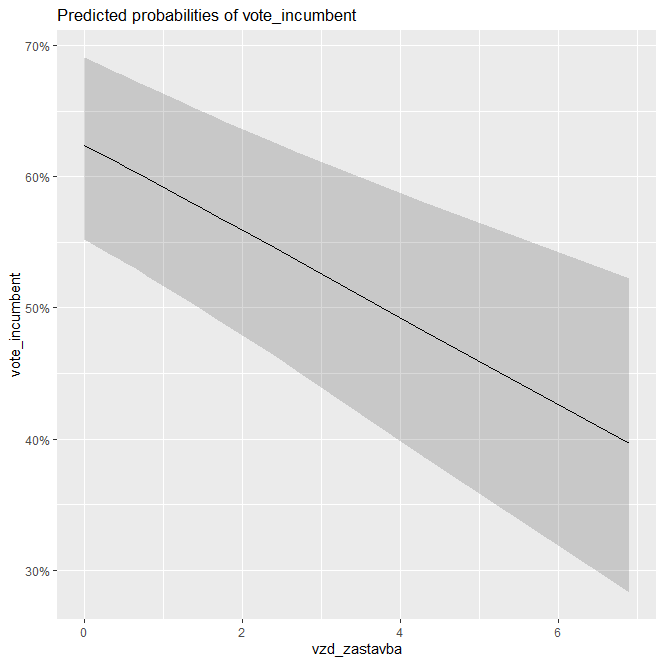 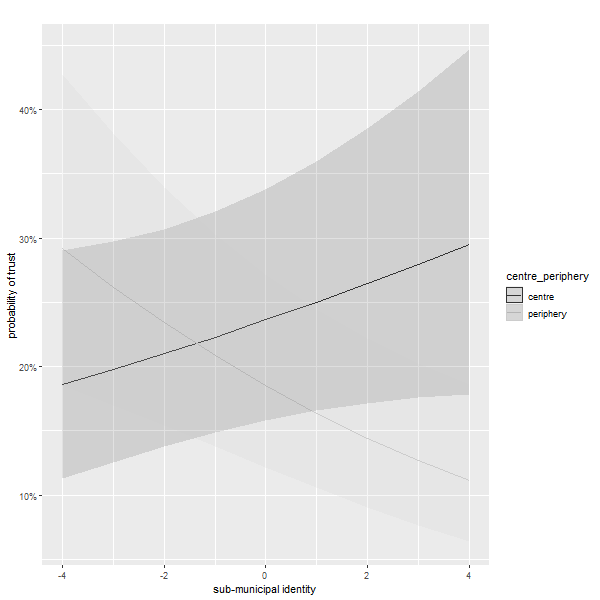 Lidé silně identifikování s okrajovou částí obce nedůvěřují zastupitelstvo, v centru je to naopak
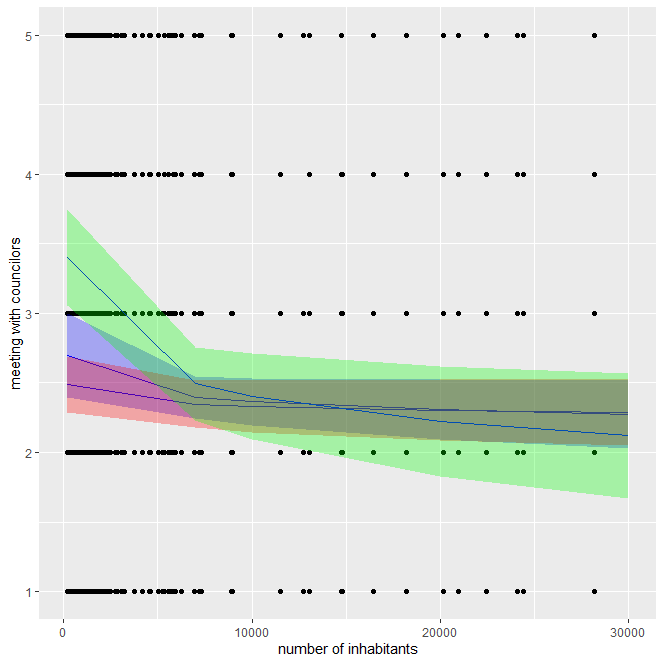 V malých obcích tvořených jediným sídlem (zelená) se lidé častěji setkávají se svými zastupiteli než v částech sloučených obcích a velkých obcích (modrá –centrum, červená – periferie)
Využití dat z exit-pollu
Bakalářské a diplomové práce
Zatím jen 4 kusy
Spousta volného prostoru
Datový podklad pro některé metody ve statistických kurzech
Porozumění způsobu vzniku dat umožňuje lépe rozumět metodám
Odborné texty
„meta“ informace
Struktura odmítání
Obecně méně odpovídají starší lidé
„nemám brýle“
„Já su staré, zeptejte se radší někeho mladého“
Záleží také na pohlaví respondenta a tazatele
Menší množství odmítnutí mají tazatelky
Zejména mezi mladými muži